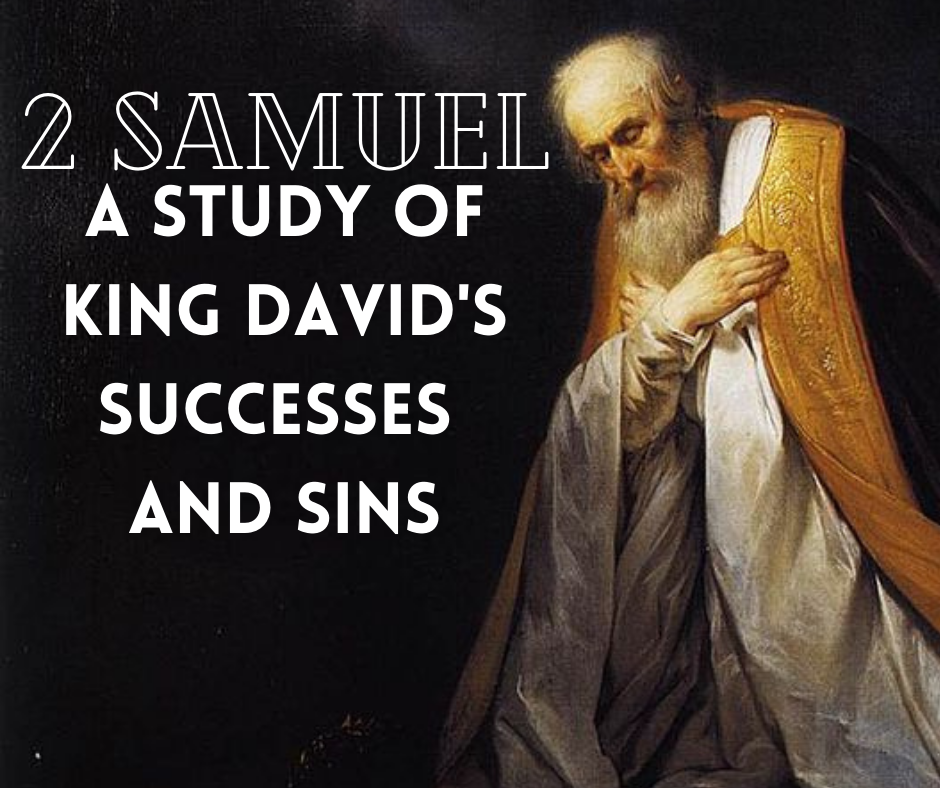 Ch. 18:
Disastrous Defeat & Death
Disastrous Defeat & Death
Absalom rides in front of “all of Israel” with 40,000 men.
Josephus records David had 4,000 men.
Absalom was not guarded for a surprise attack!
1. Organization						    1-8
2: common to divide army into 3 bodies (Judges 7:6, 9:43, 1S 11:11, 13:17, 2K 9:5-6)
Foreigners serve under Ittai; native troops under the nephews, Joab and Abigail
3: Absalom’s men were not as kind as D’s
5: D has a hard time accepting nothing on Earth could resolve Absalom’s conflict
6: Forest of Ehpraim: no one know where
1. Organization						    1-8
7: 20,000 men: surprised by the 3 groups of D’s men; attacked while they were travelling > weapons were packed.
8: panic scattered for miles. Woods would’ve aided defeat: falling into pits, starvation.
2. Death								  9-19
9: Josephus: hair greatly entangled in a knotty oak tree; caught by his head, possibly unconscious as we have no account of trying to dislodge himself.
13: man answering was loyal to the king and understood the character of Joab
14: darts did not kill Absalom: wooden stakes sharpened and heated in the fire.
2. Death								  9-19
Heart: more middle of the body. 
Not right to kill Absalom; should have been captured and taken to D.
17: the pit: well-known
18: same as Vale of Shaveh (Gen. 24:19) where King of Sodom met Abraham.
Monument erected upon the death of his three sons, 1S 14:27
3. Lament							    20-33
Joab the supreme commander of D’s army
20-23: D executed the messenger that told him of Saul’s and Ishbosheth’s death (2S 1:15-16, 4:5-12). Joab wanted to spare Ahimaaz. Instead sends slave: “the Cushite” from Ethiopia [darker]
24-27: dramatic account no doubt from eyewitness
3. Lament							    20-33
29: blatant lire from Ahimaaz, cf. v. 20
30-33: Coffman: “No more pitiful a picture of D in the whole Bible than this one.”
Sad for death and for his agonizing grief over his sins.
33: D takes blame for the outrageous crimes of Absalom. Ps. 38 & 40 make the confession it is his own iniquity surging over his head.
Lessons
Absalom was prepared for a fight, but he was not prepared for a surprise attack. As Christians, we are to be on the guard for all attacks as Satan is always ready to attack – 1 Peter 5:8.
Absalom was killed when he was stuck; Joab, however, should not have killed Absalom. Due process for sins should have occurred. Today, God is the one that repays, Romans 12:19.
Absalom’s death placed grief and guilt upon D as he felt responsible. There is no need for guilt in Christ.
Sermon © 2022 Justin D. ReedPresentation © 2022 Justin D. Reed

Provided free through Justin Reed’s Bible ResourcesPost Office Box 292, Woodbury TN 37190thejustinreedshow.com/bibleresourcesjustinreedbible.com
“To God be the Glory!”
206

Title card made by Justin D. Reed; photo courtesy of Wikipedia.